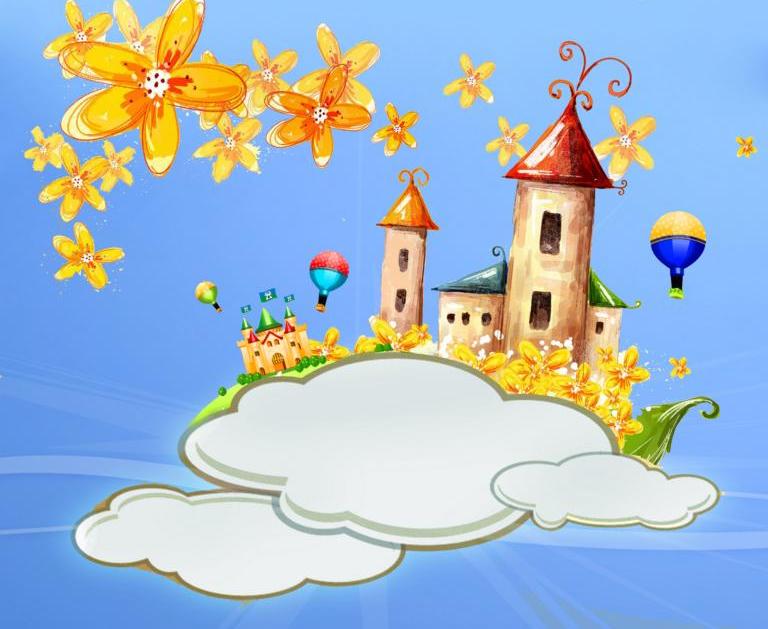 ГБОУ  НОШ №615 Адмиралтейского района      города Санкт-Петербурга
Урок русского языка  
в  3   классе  по теме:  «Орфограммы корня»
Автор презентации:                                   Москвина Н.В.
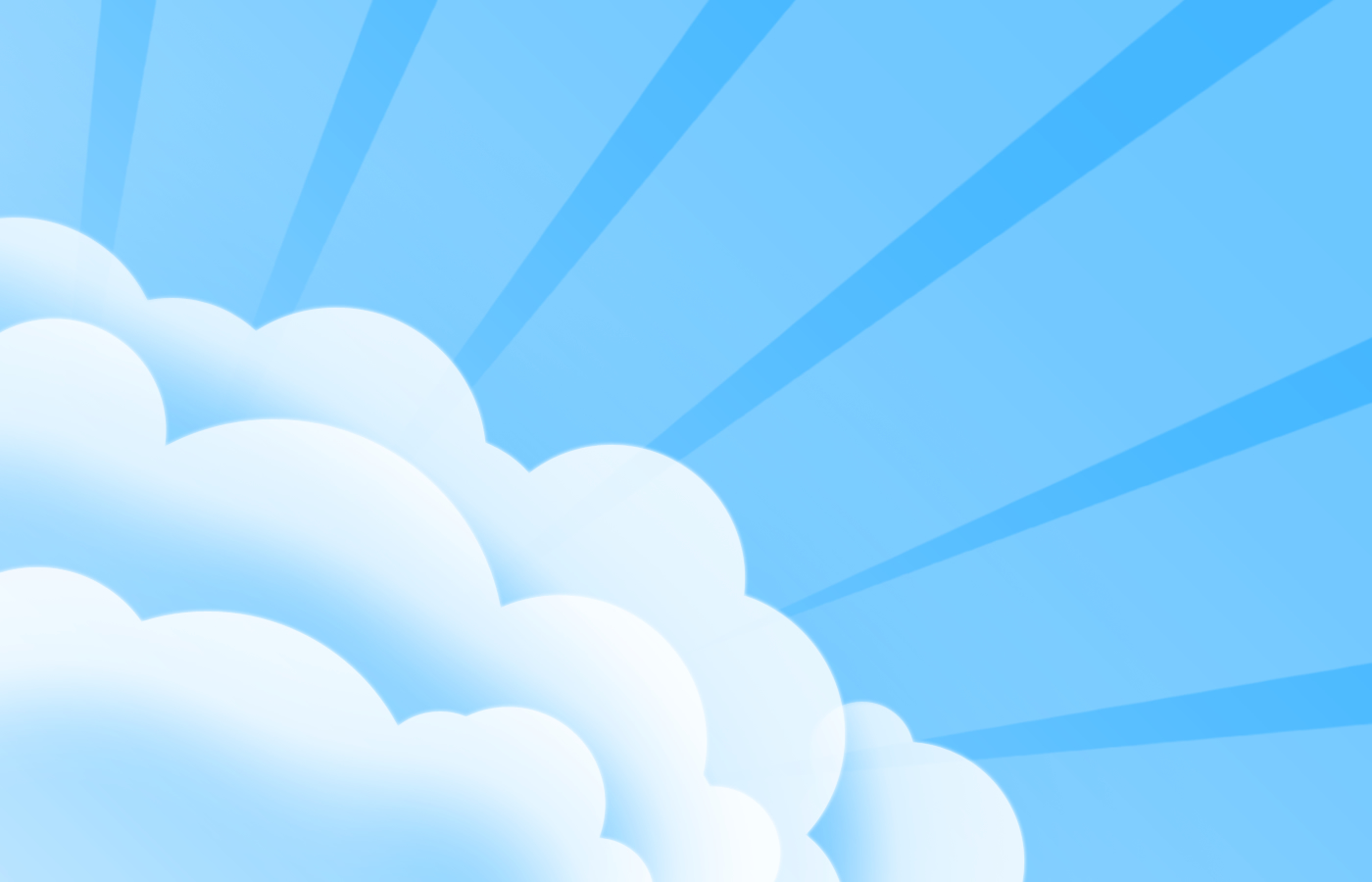 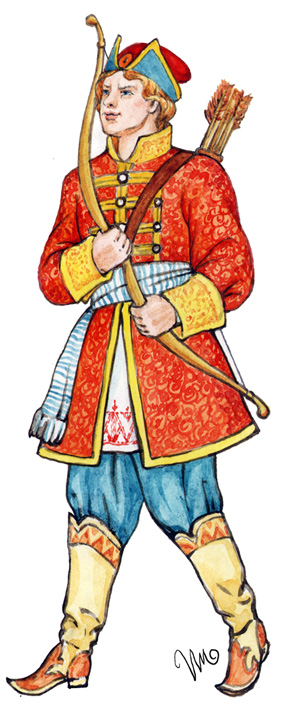 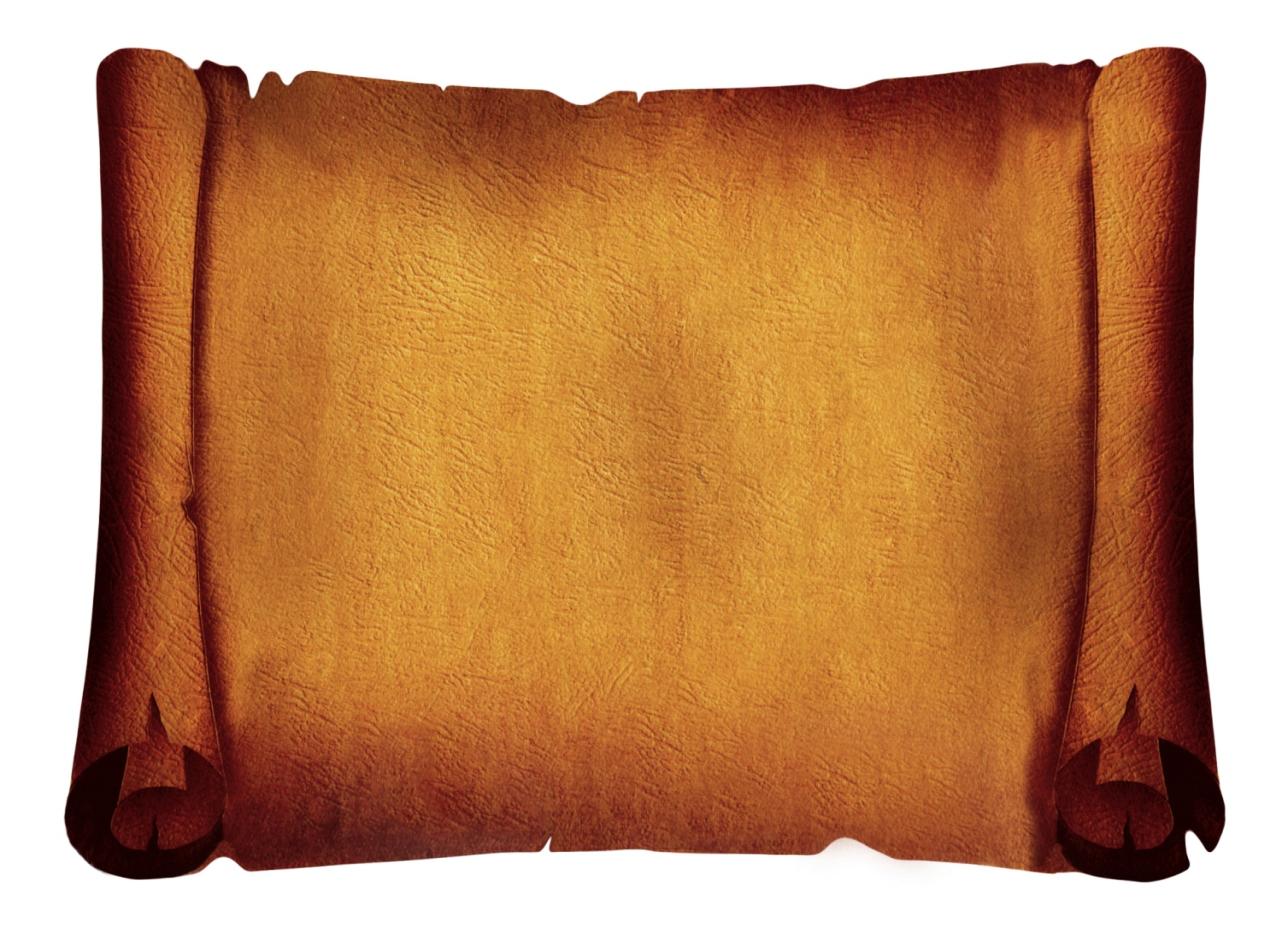 Здраствуйте, ребята!
Прашу вас помочь мне в моей биде. Ужастный Людоет похитил мою невесту Елену Прекрастную и вернёт её только тогда, когда я справлюсь с заданиями по русскому языку. Но, к сожалению, я не все правила знаю, хотя и пешу красиво. Выполните мою прозьбу!
                                            Иванужка
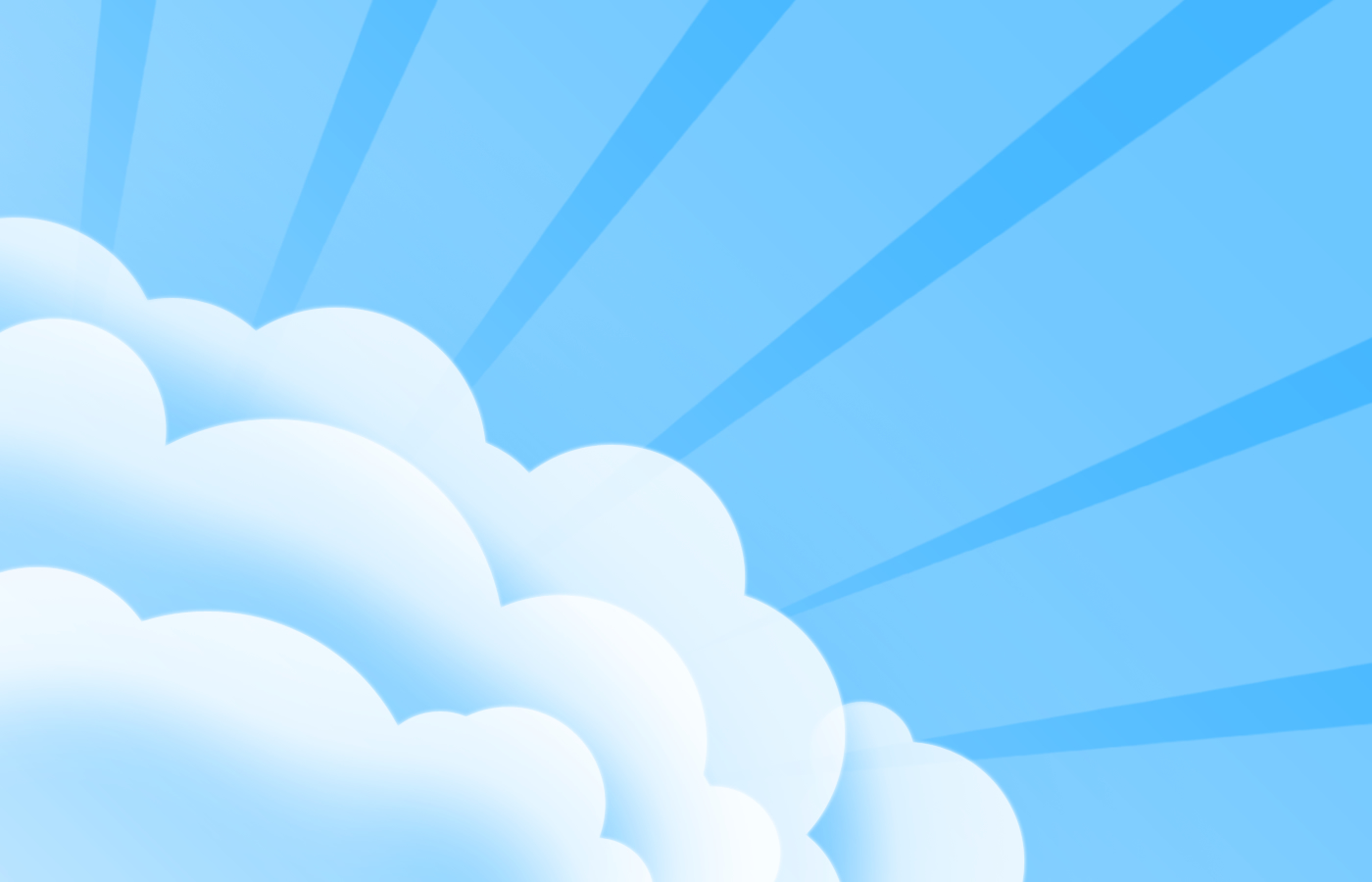 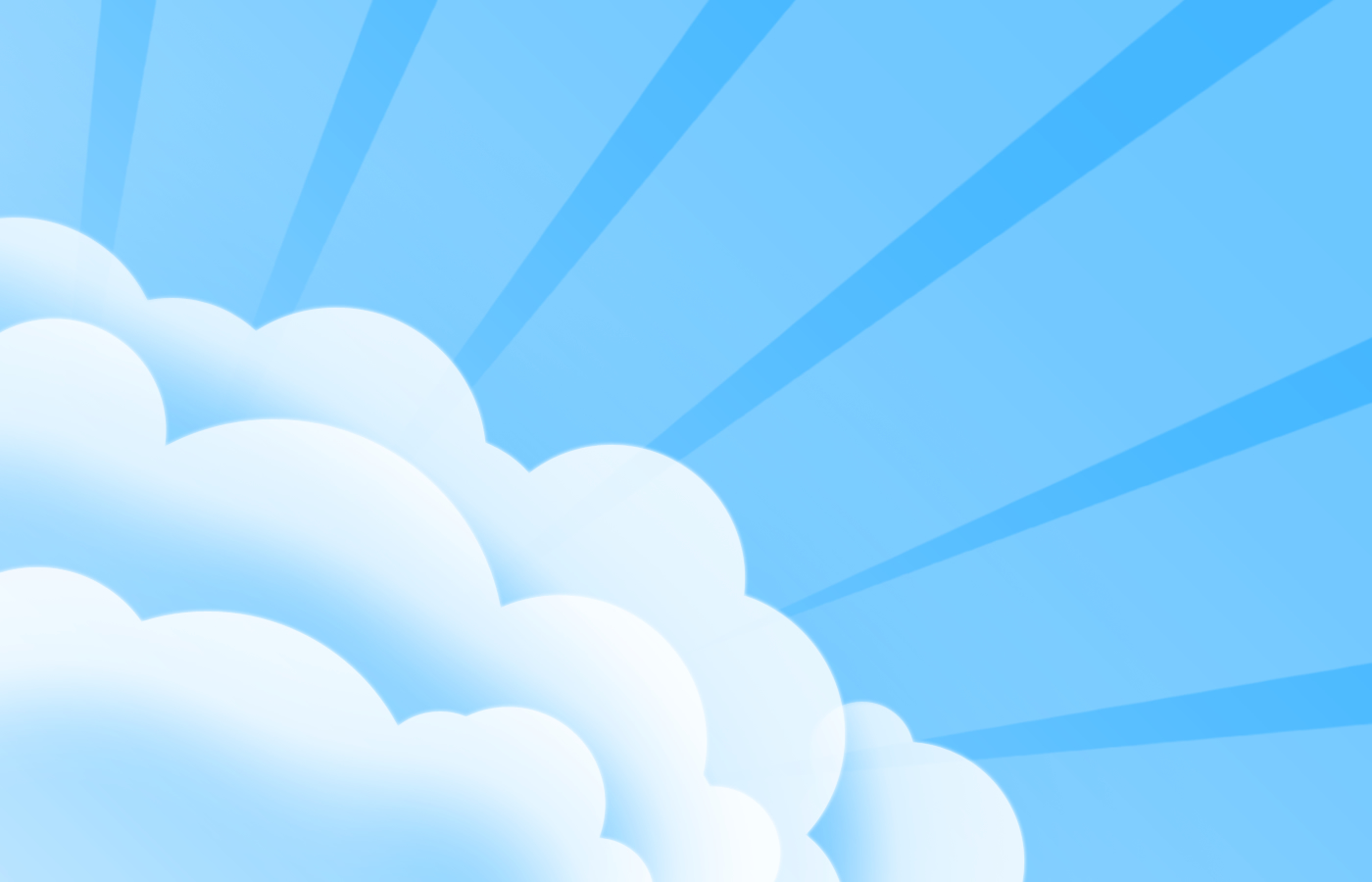 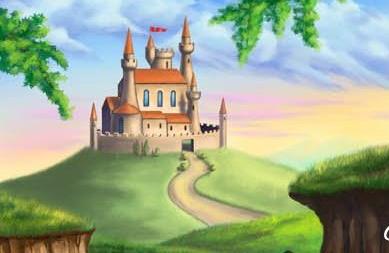 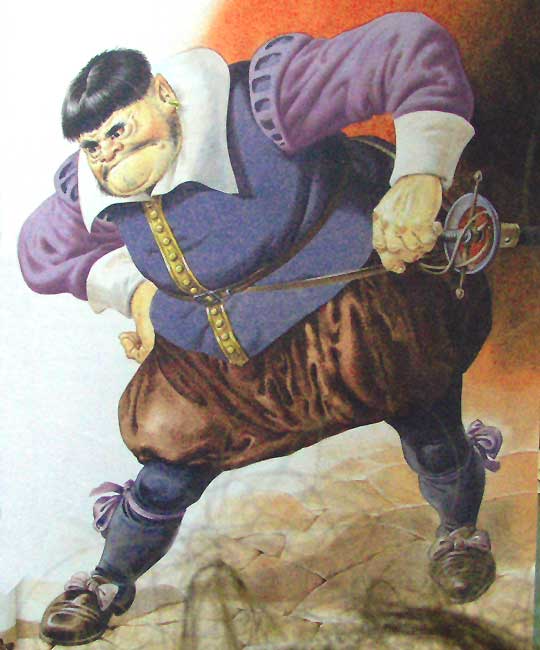 края
поля
моряк
тишина
красивый
Чей город?
Город безударных гласных
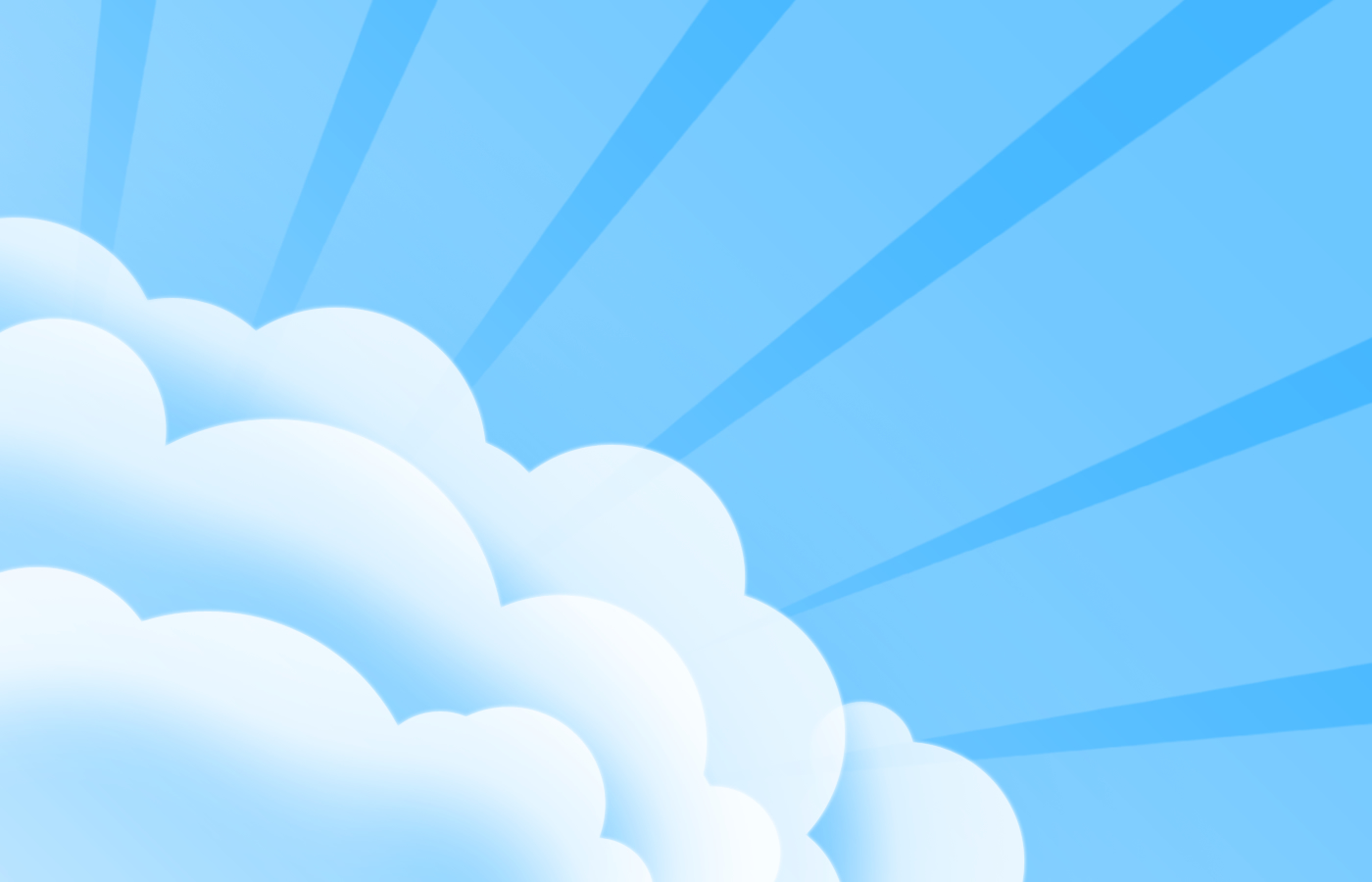 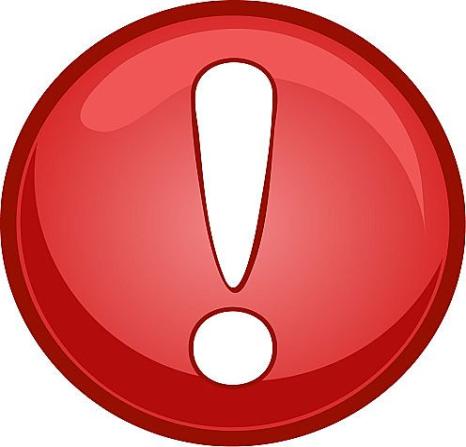 Расскажи правило
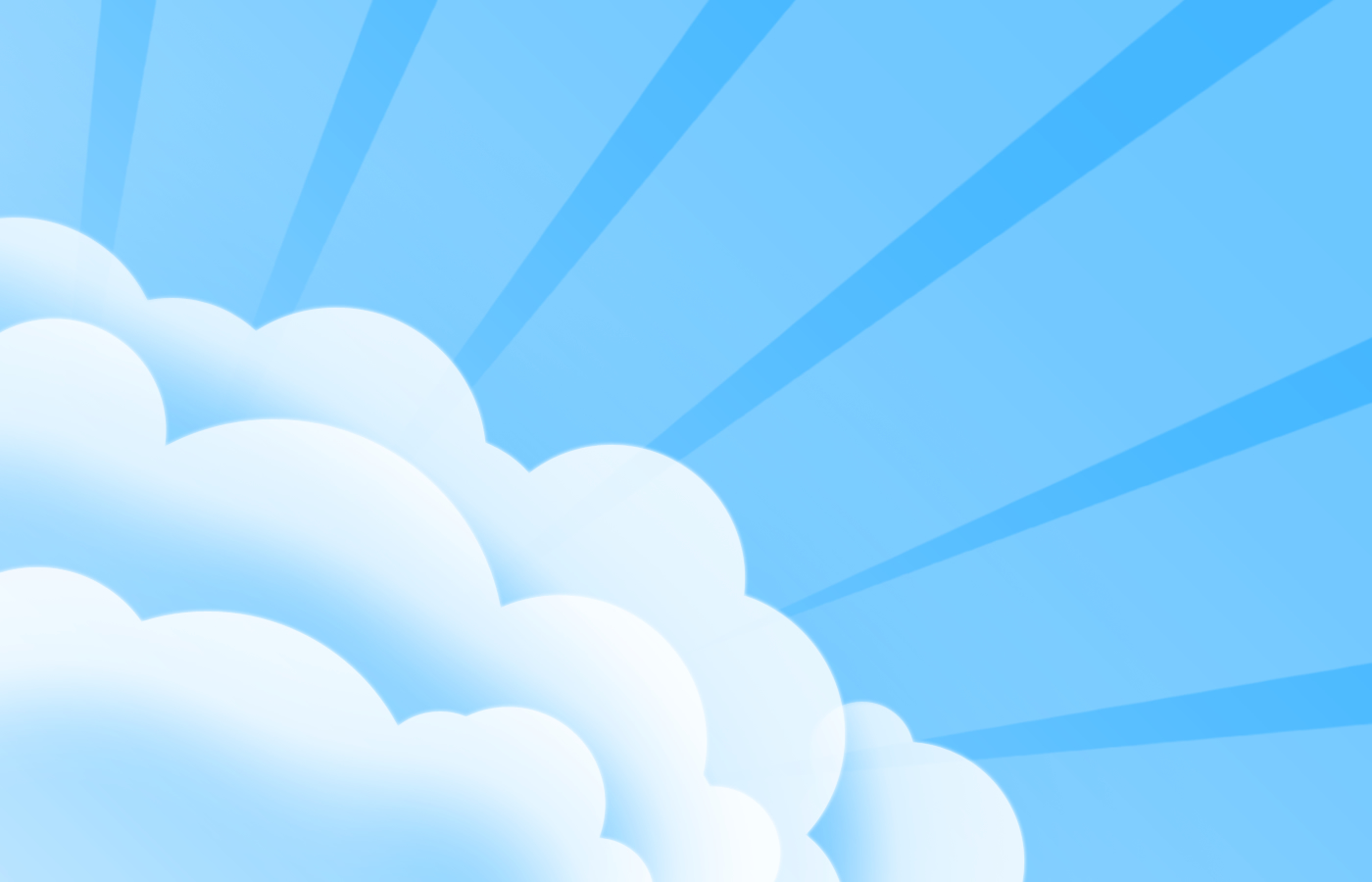 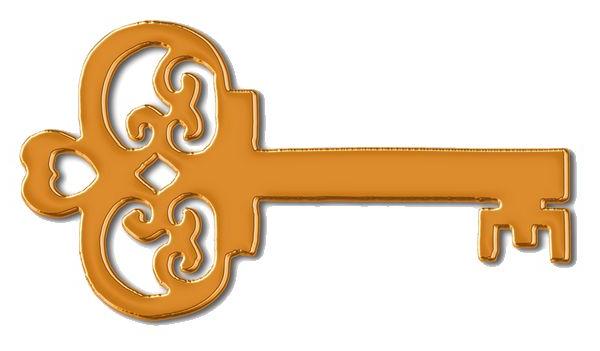 Добро пожаловать!
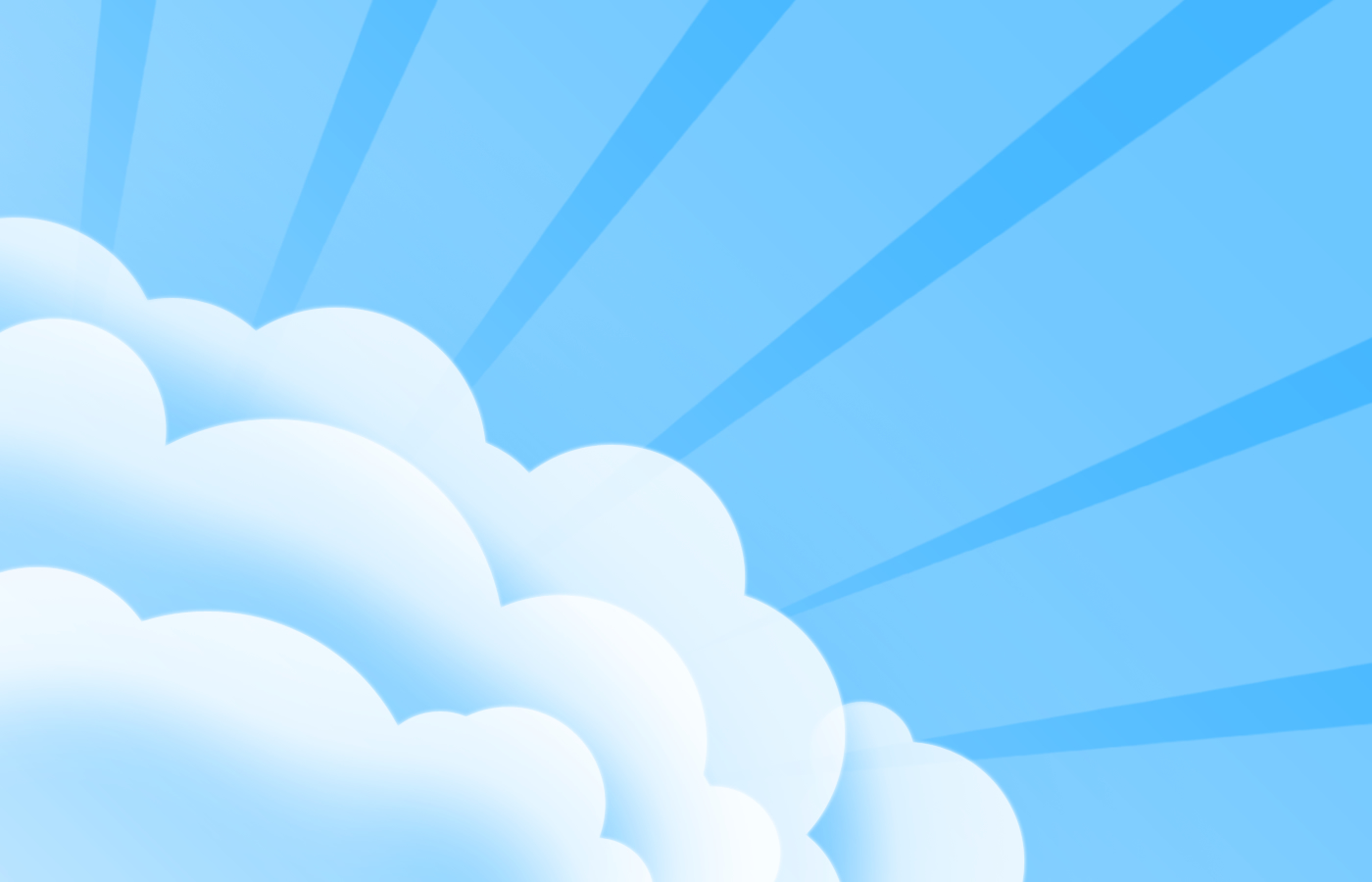 Вставь нужную букву:
я              е
      а                     
            и             и                 е
     о          
           и          о             
  о                 
            о
скр . пит              
 гн  .  здо
д . лёкий
п . щать
с . лёный
св . стит
м . рской
м . сной
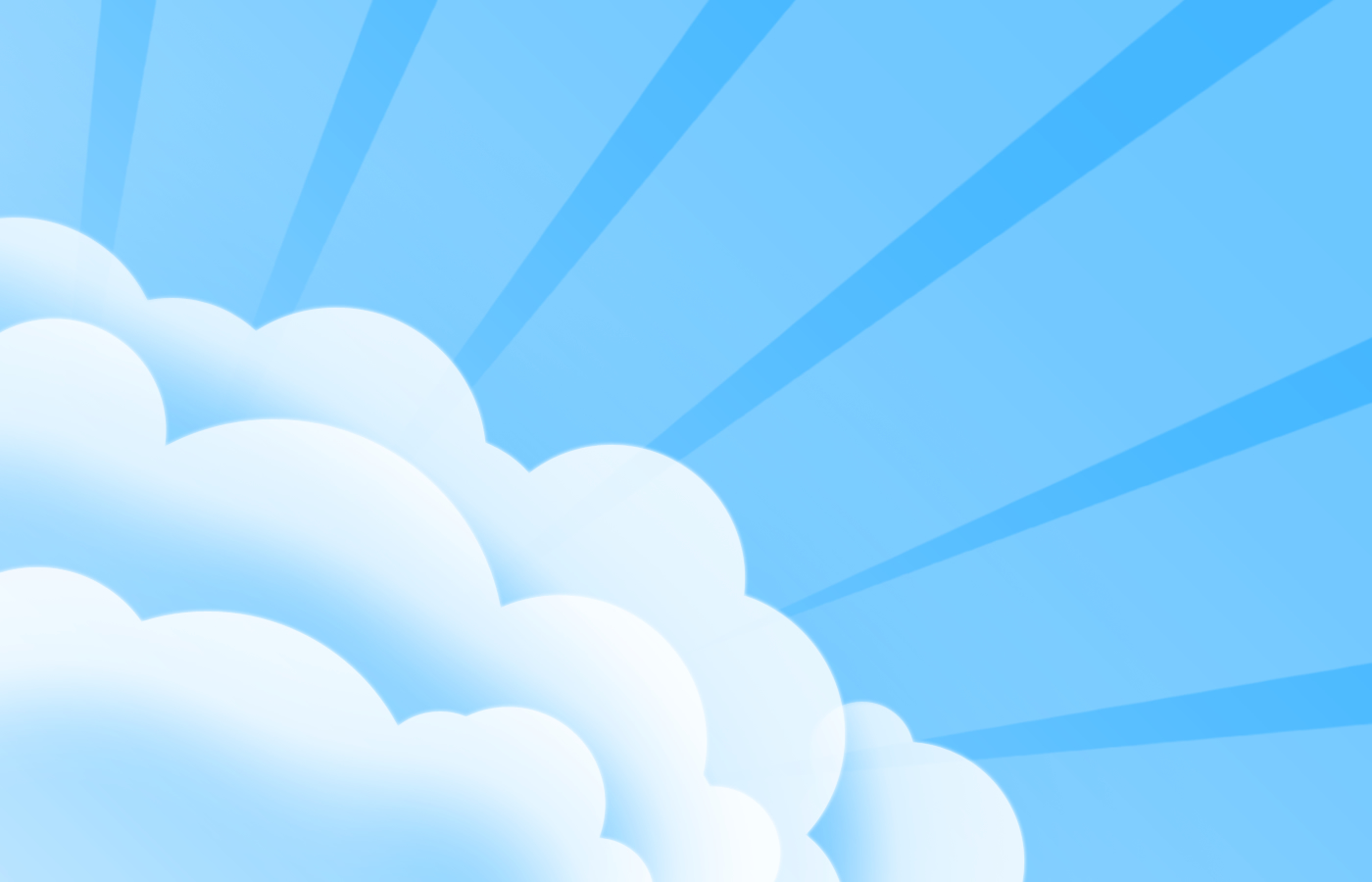 Молодцы!
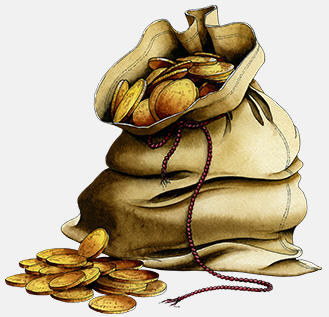 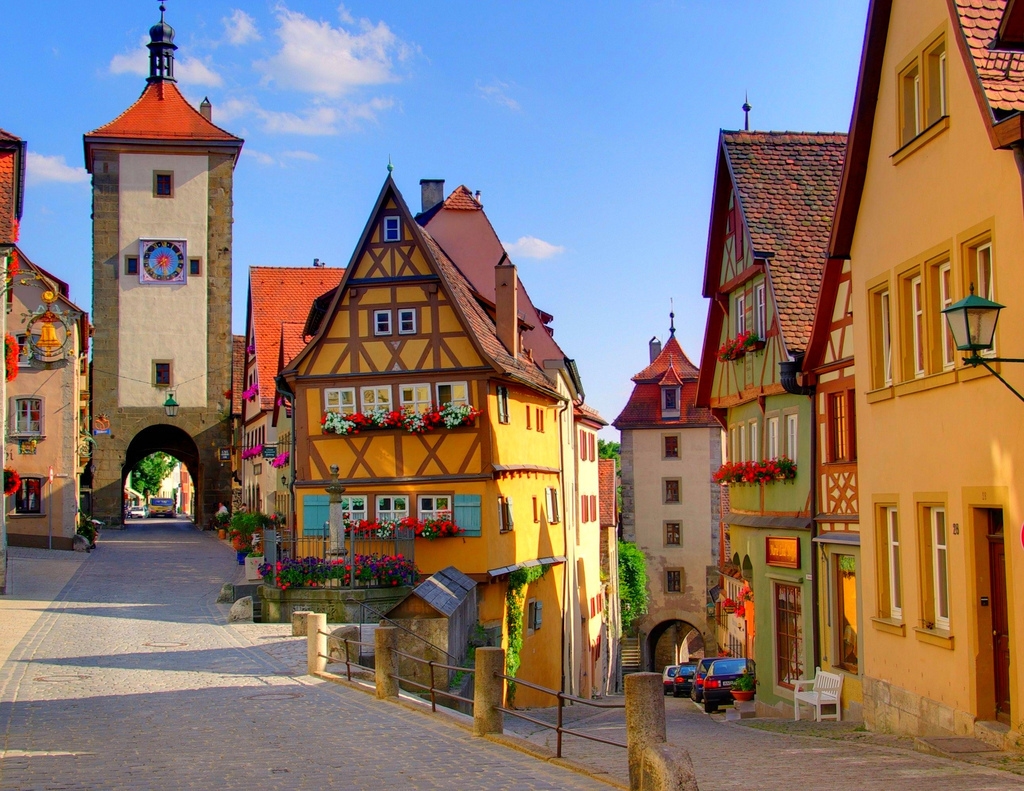 сладкий
закладка
гриб
травка
Чей город?
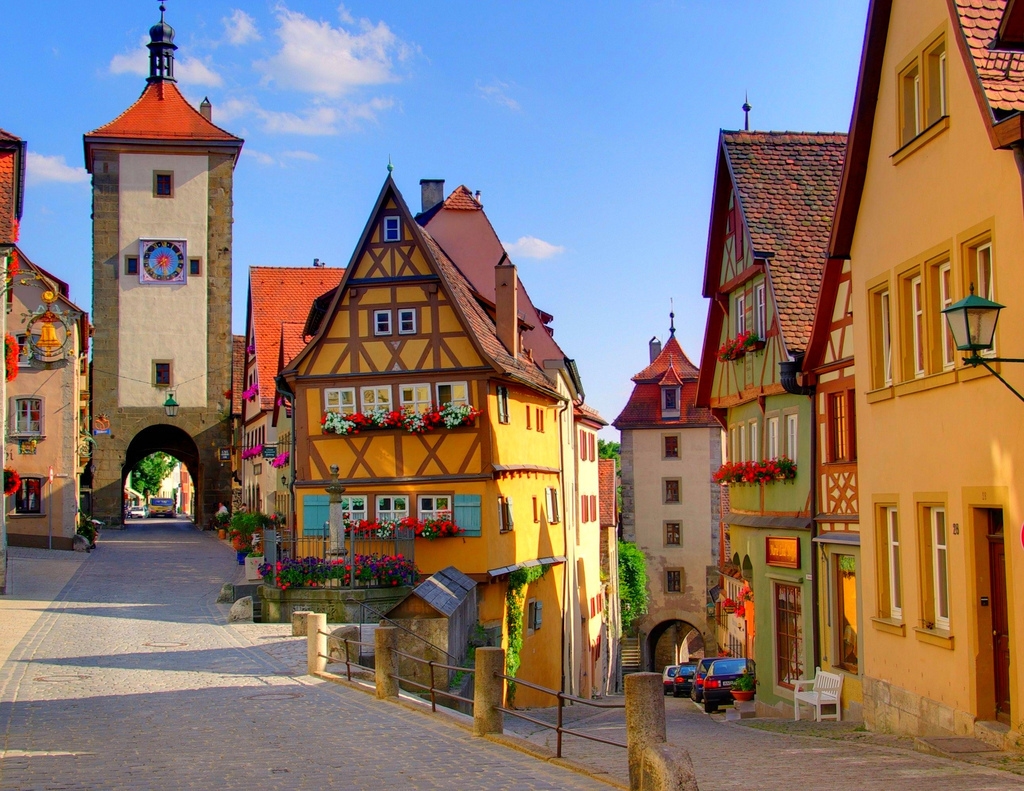 Город парных согласных
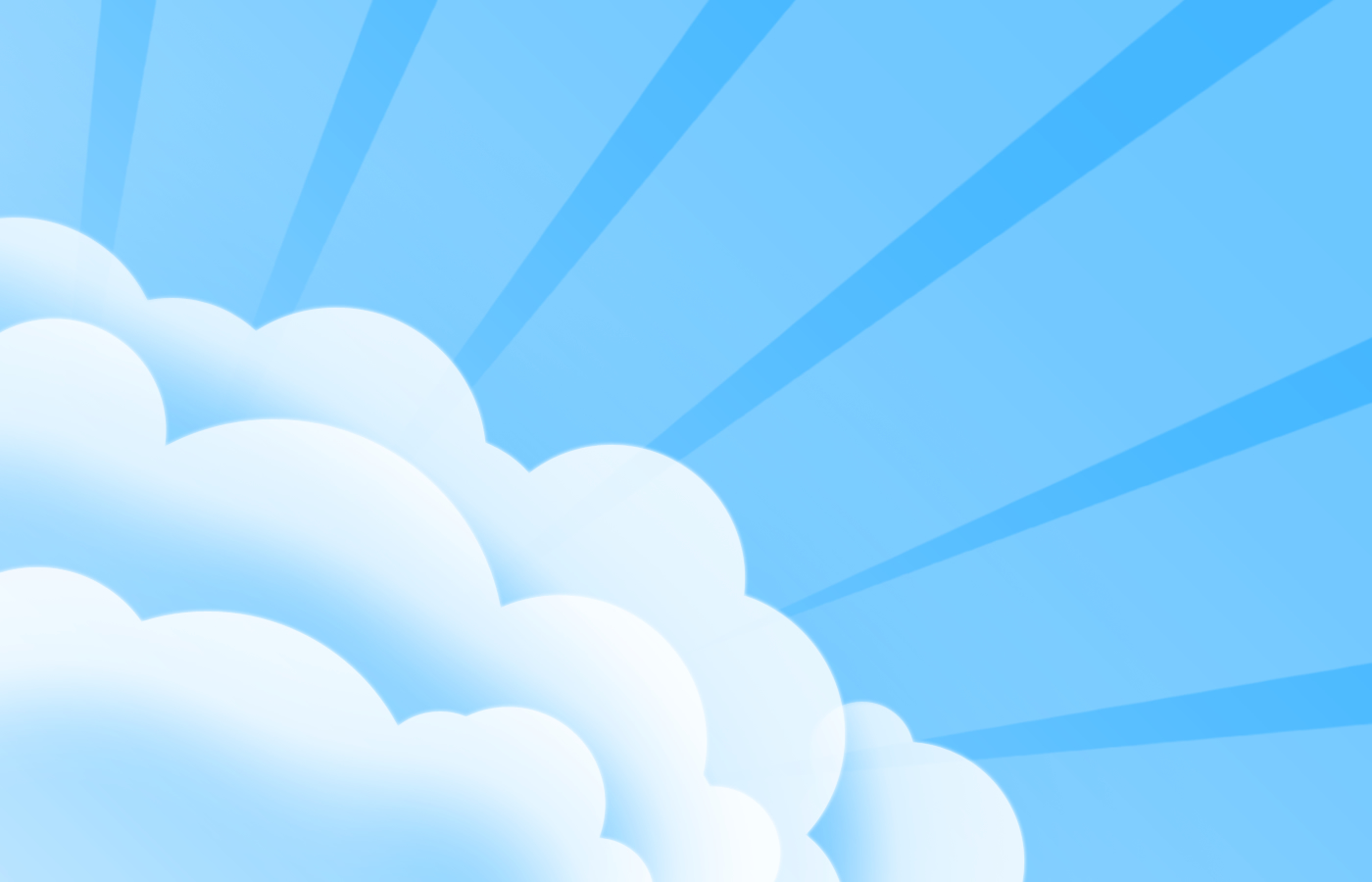 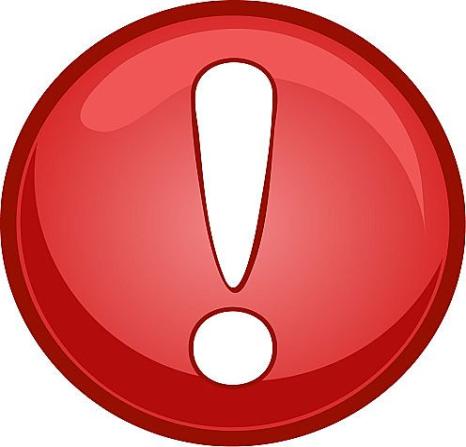 Расскажи правило
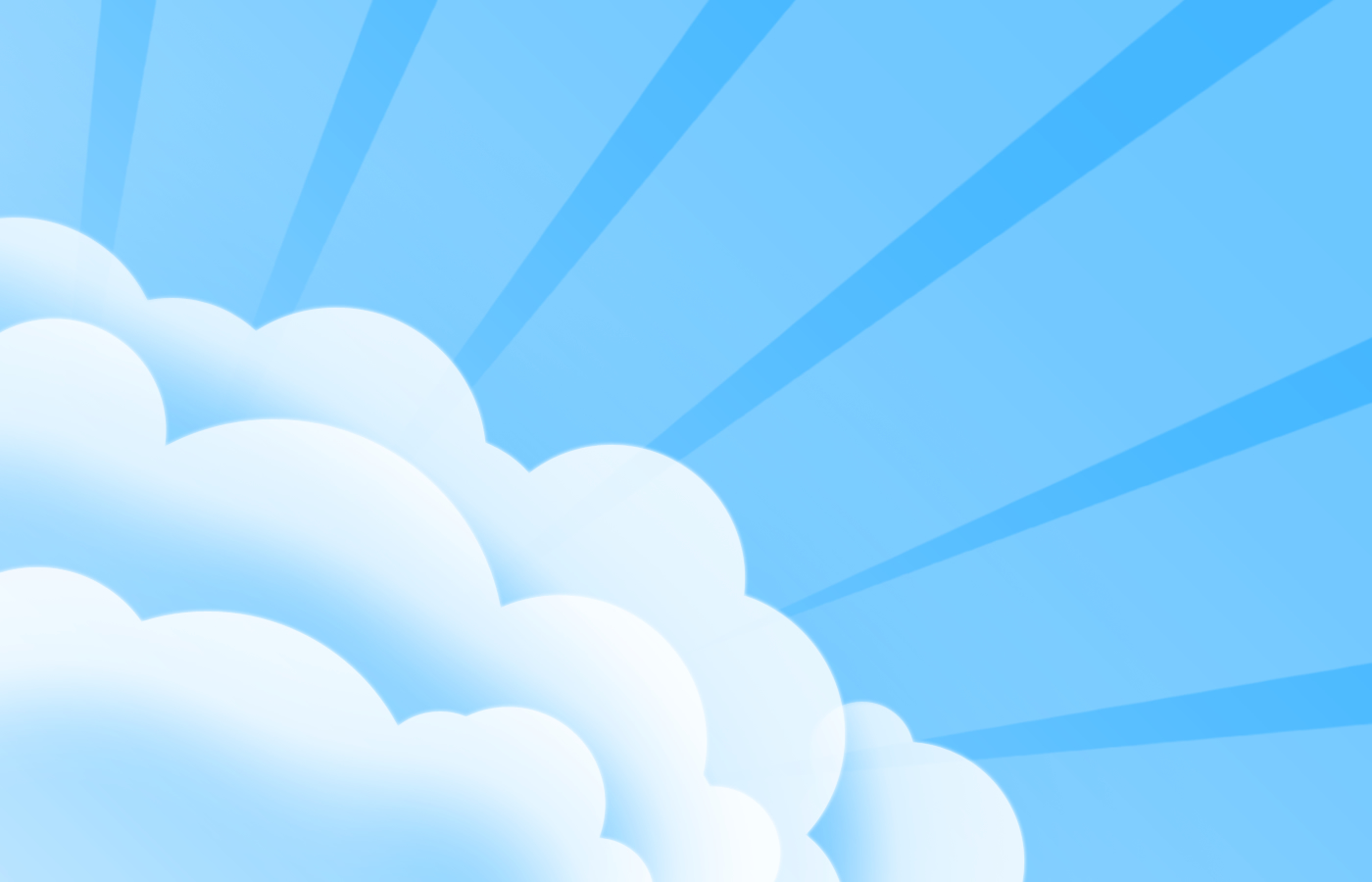 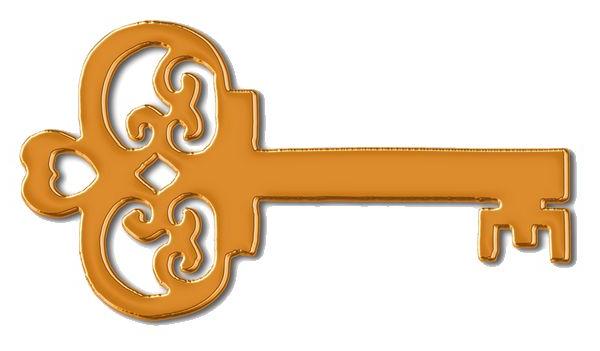 Добро пожаловать!
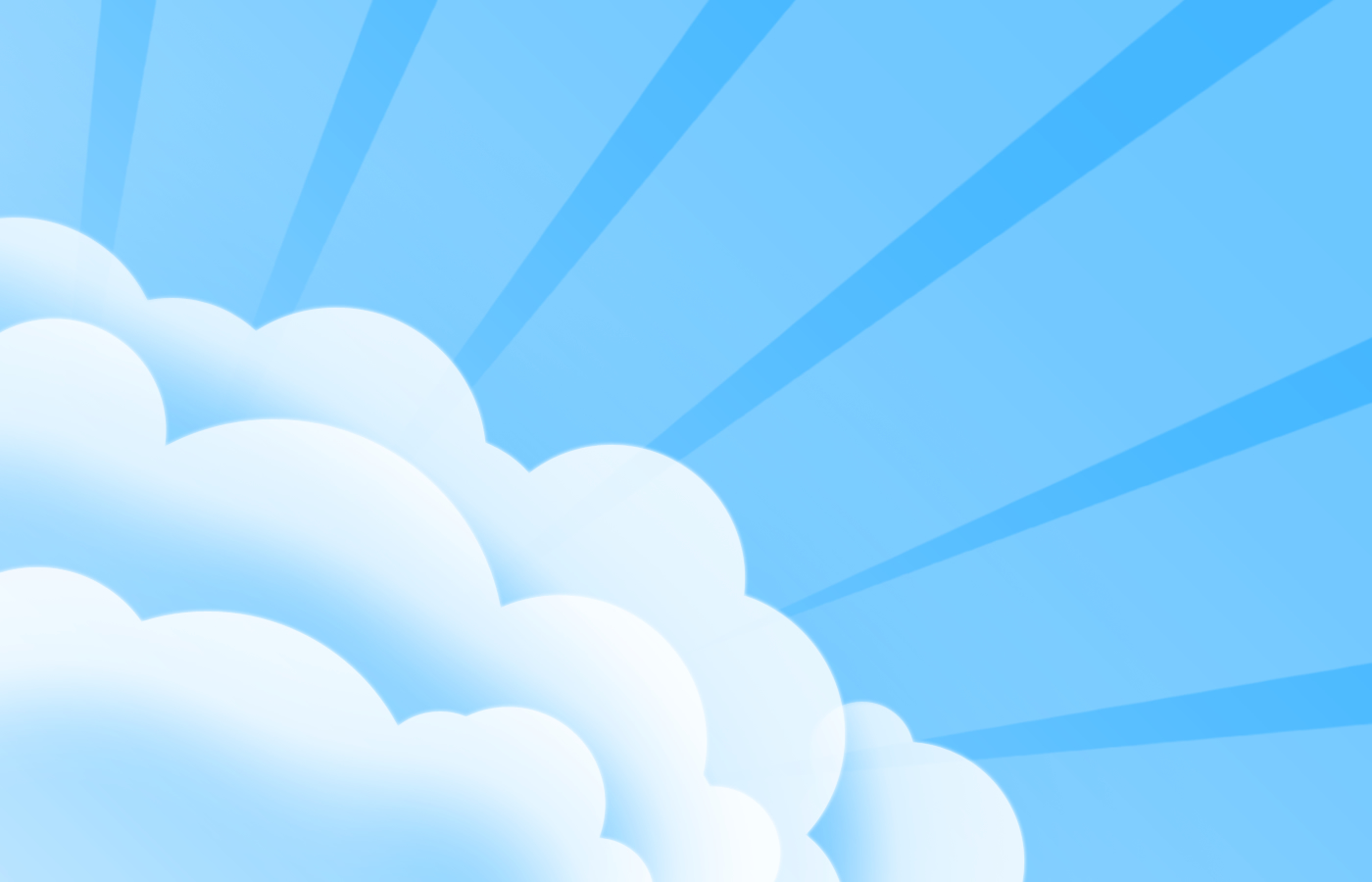 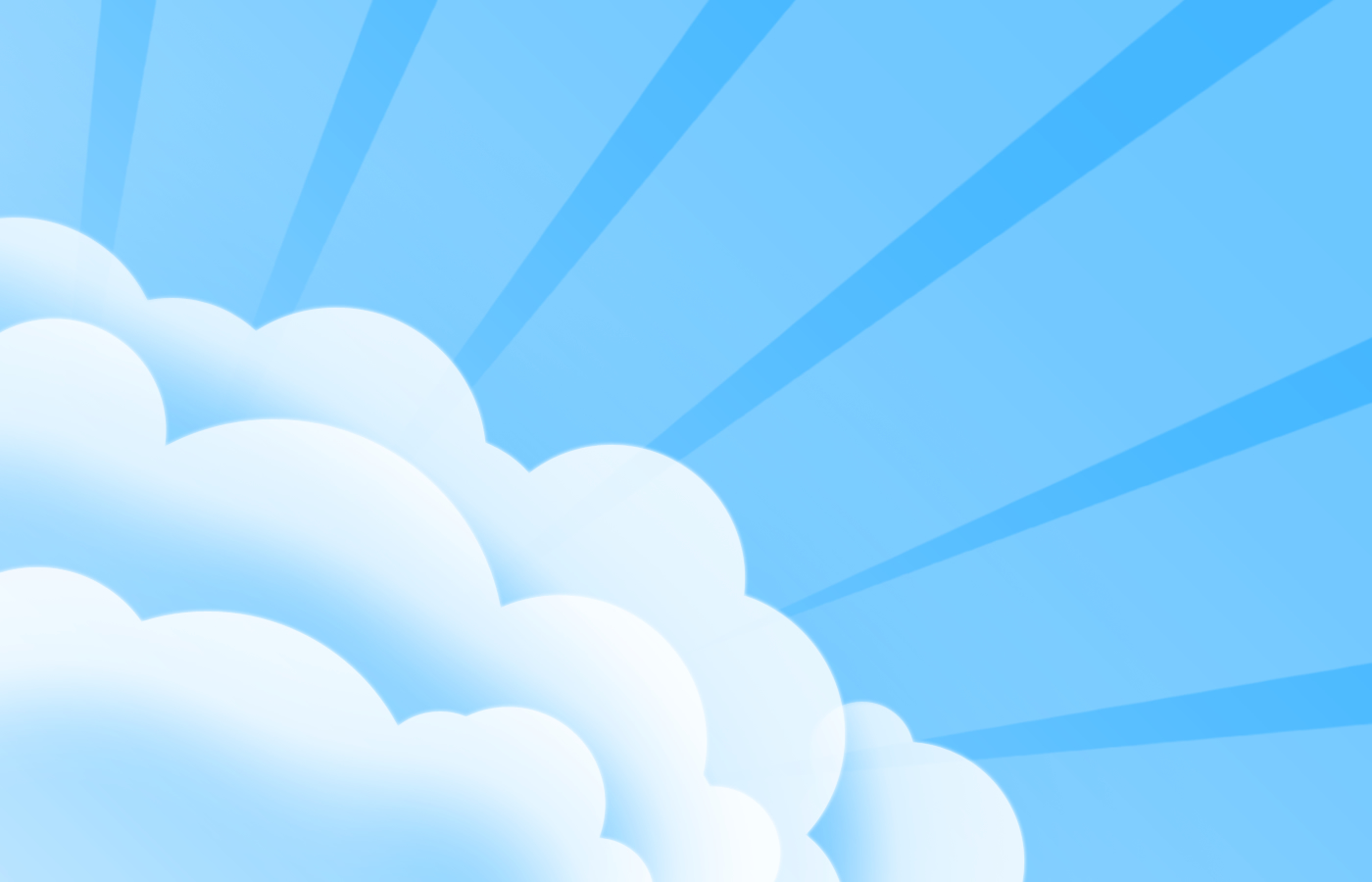 Молодцы!
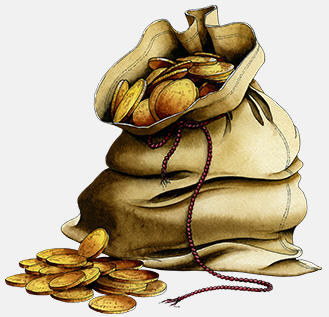 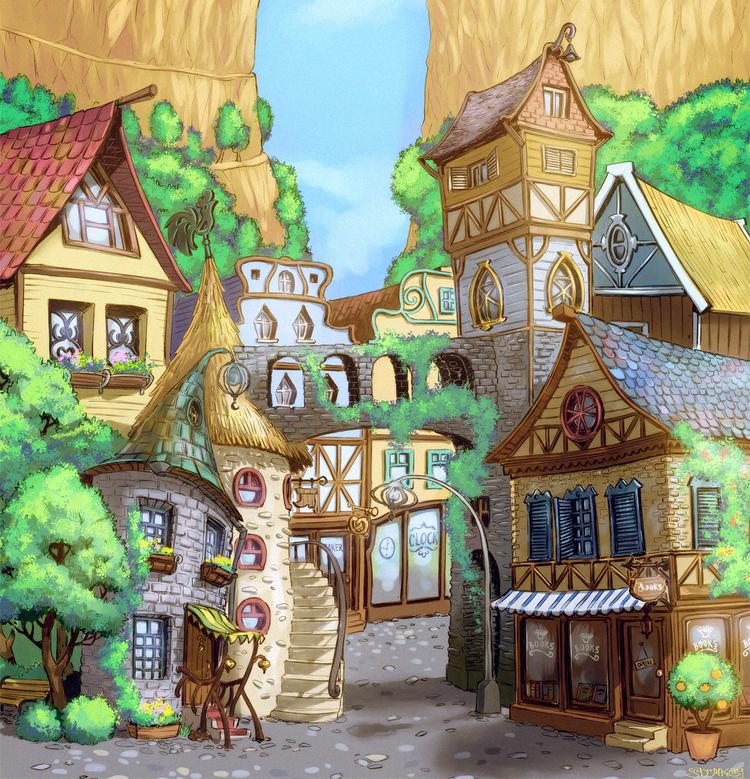 Праздничный
Радостный
Вкусный
Сердце
Чей город?
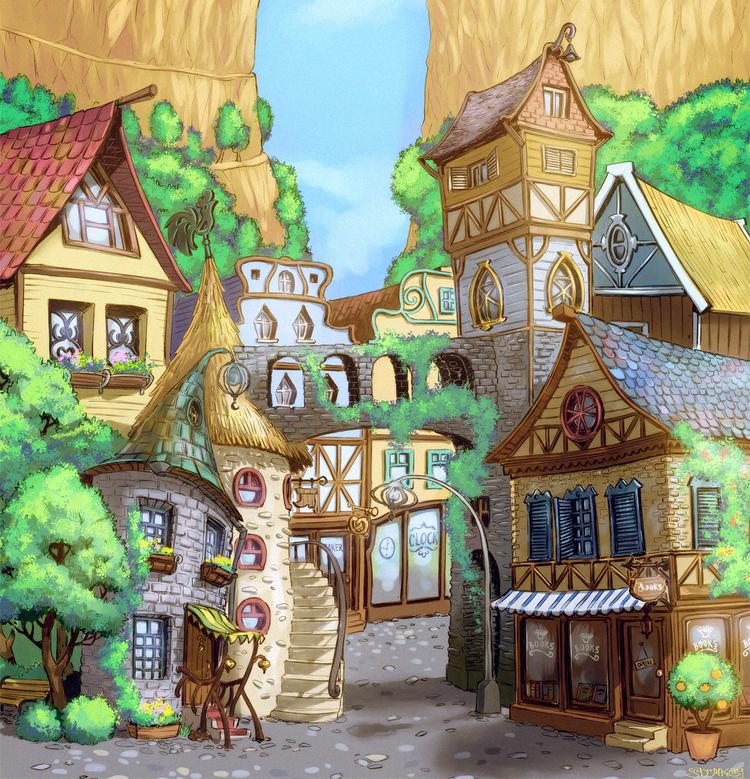 Город непроизносимых
   согласных
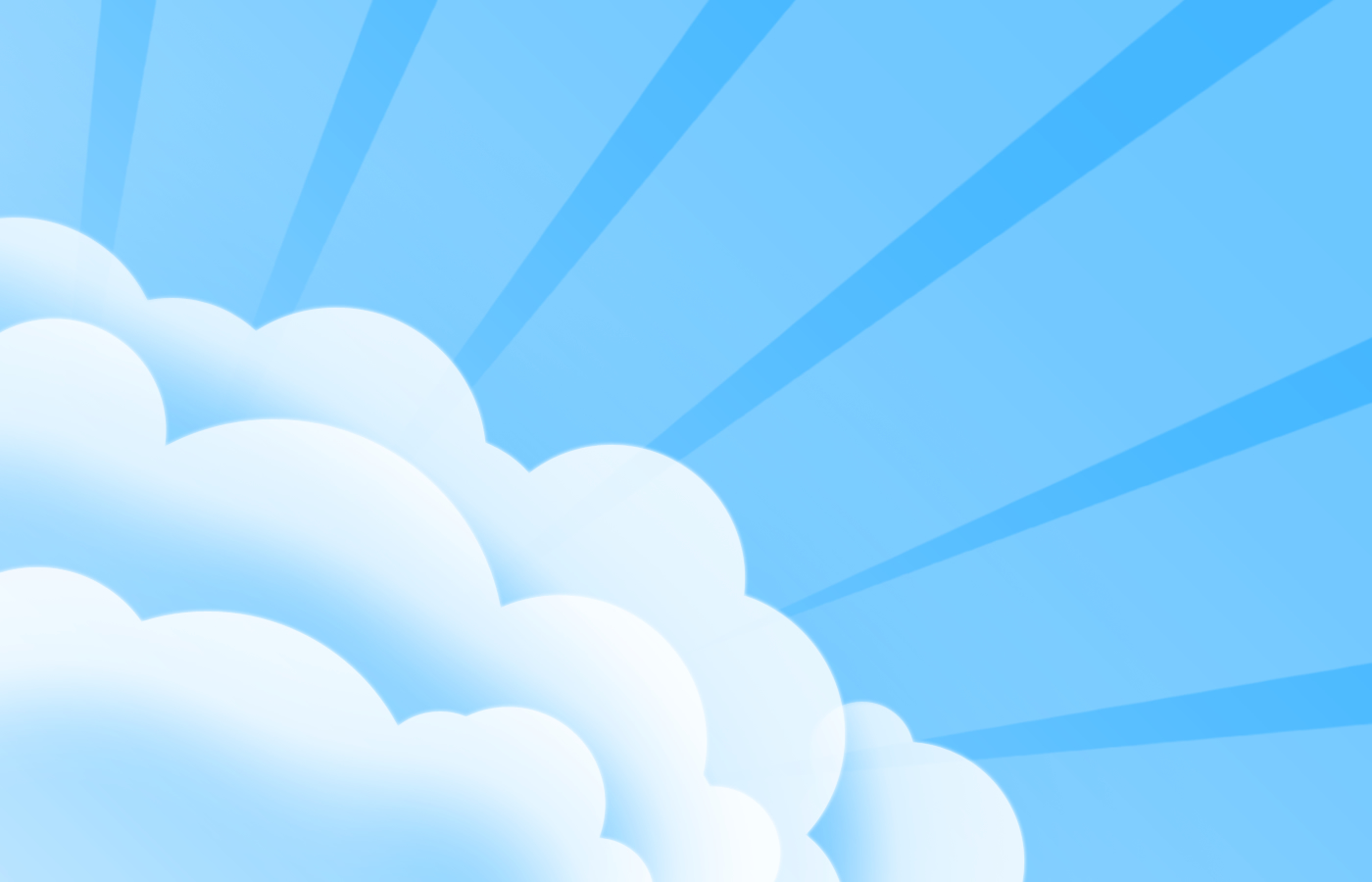 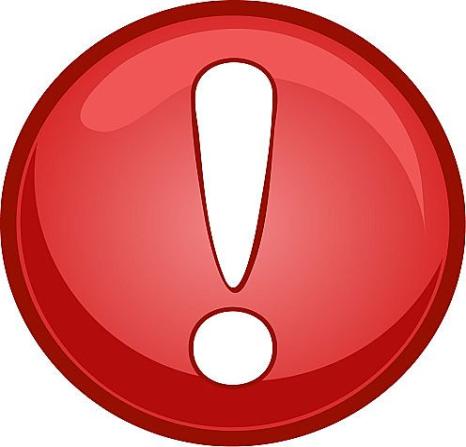 Расскажи правило
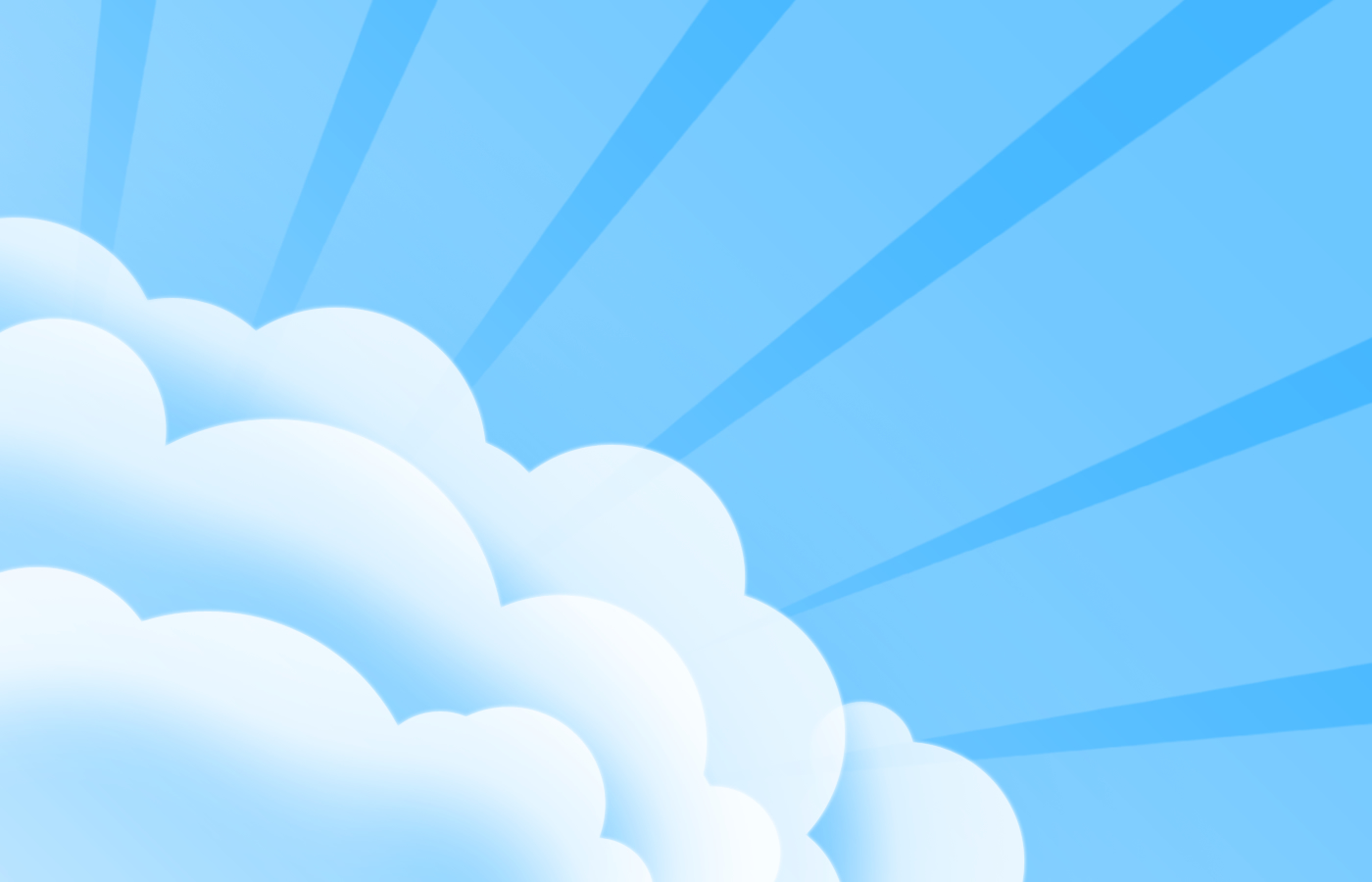 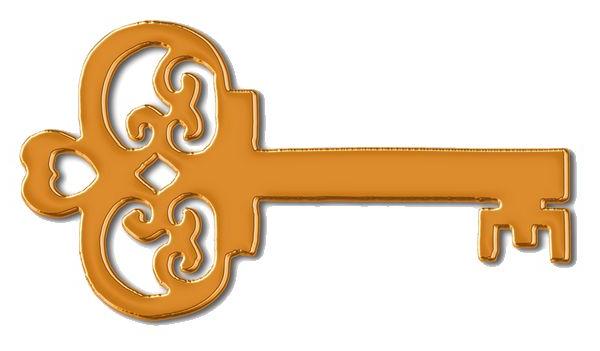 Добро пожаловать!
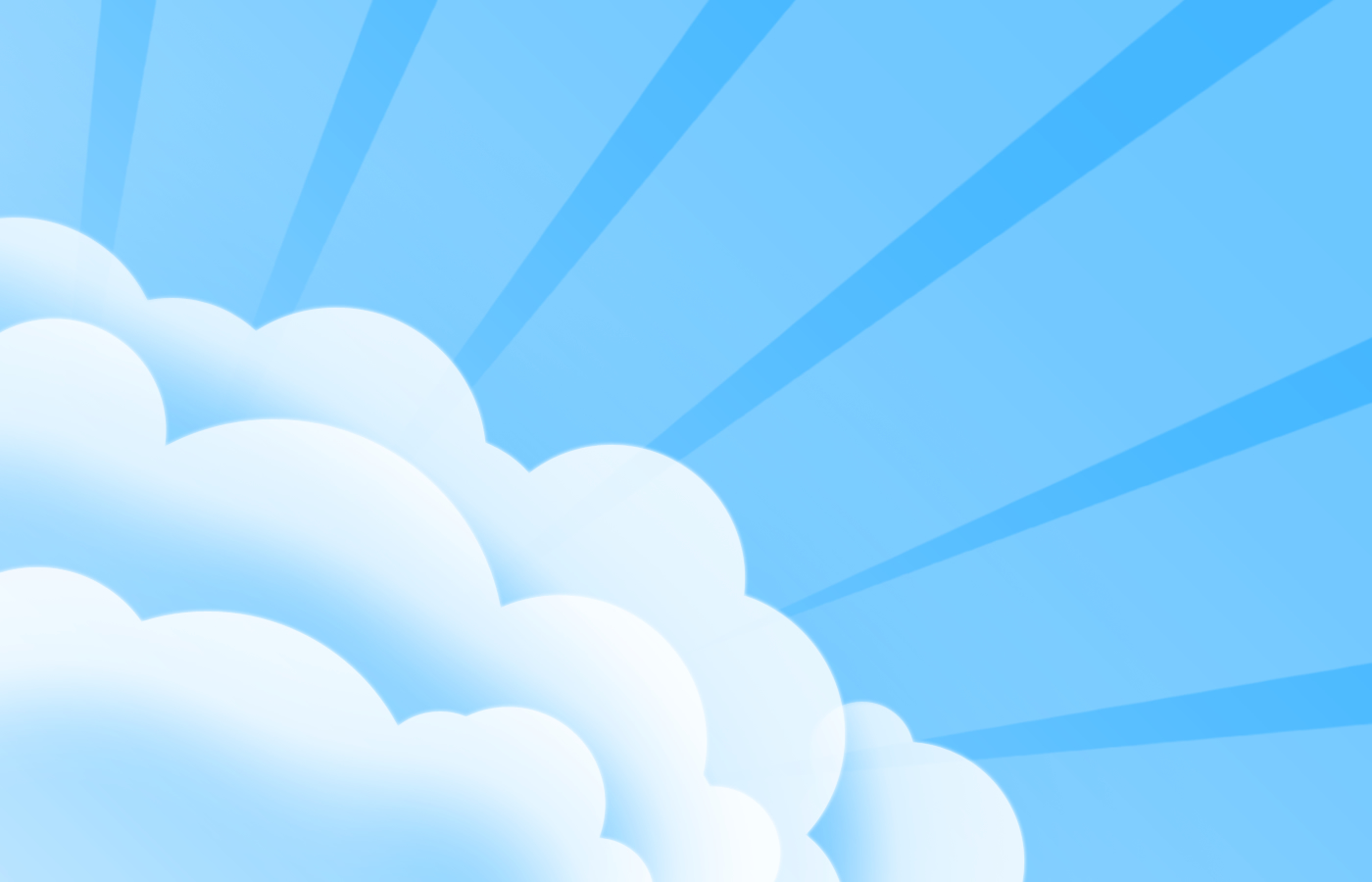 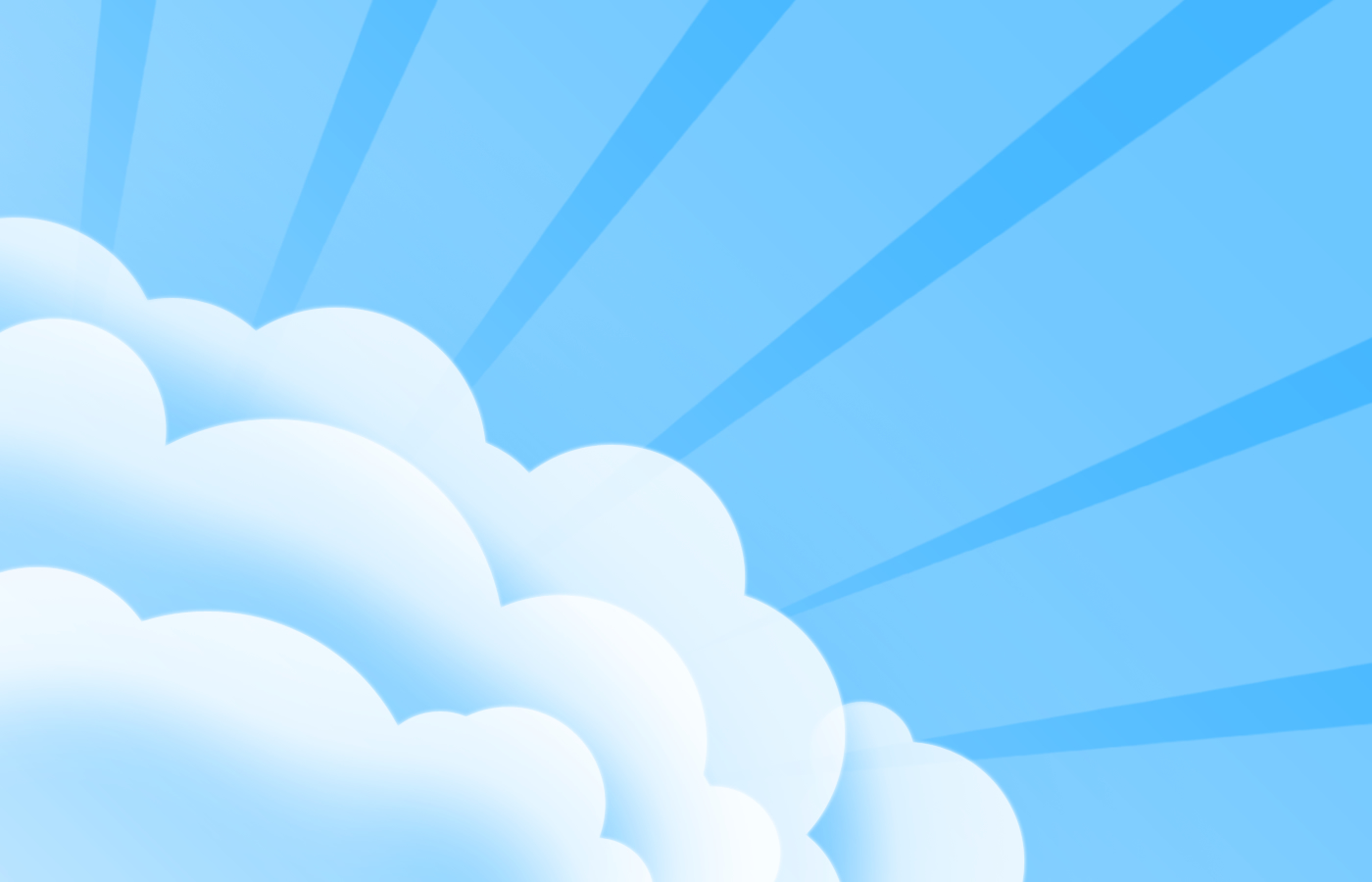 Молодцы!
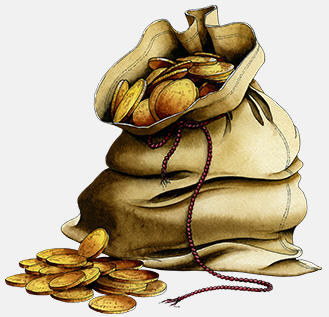 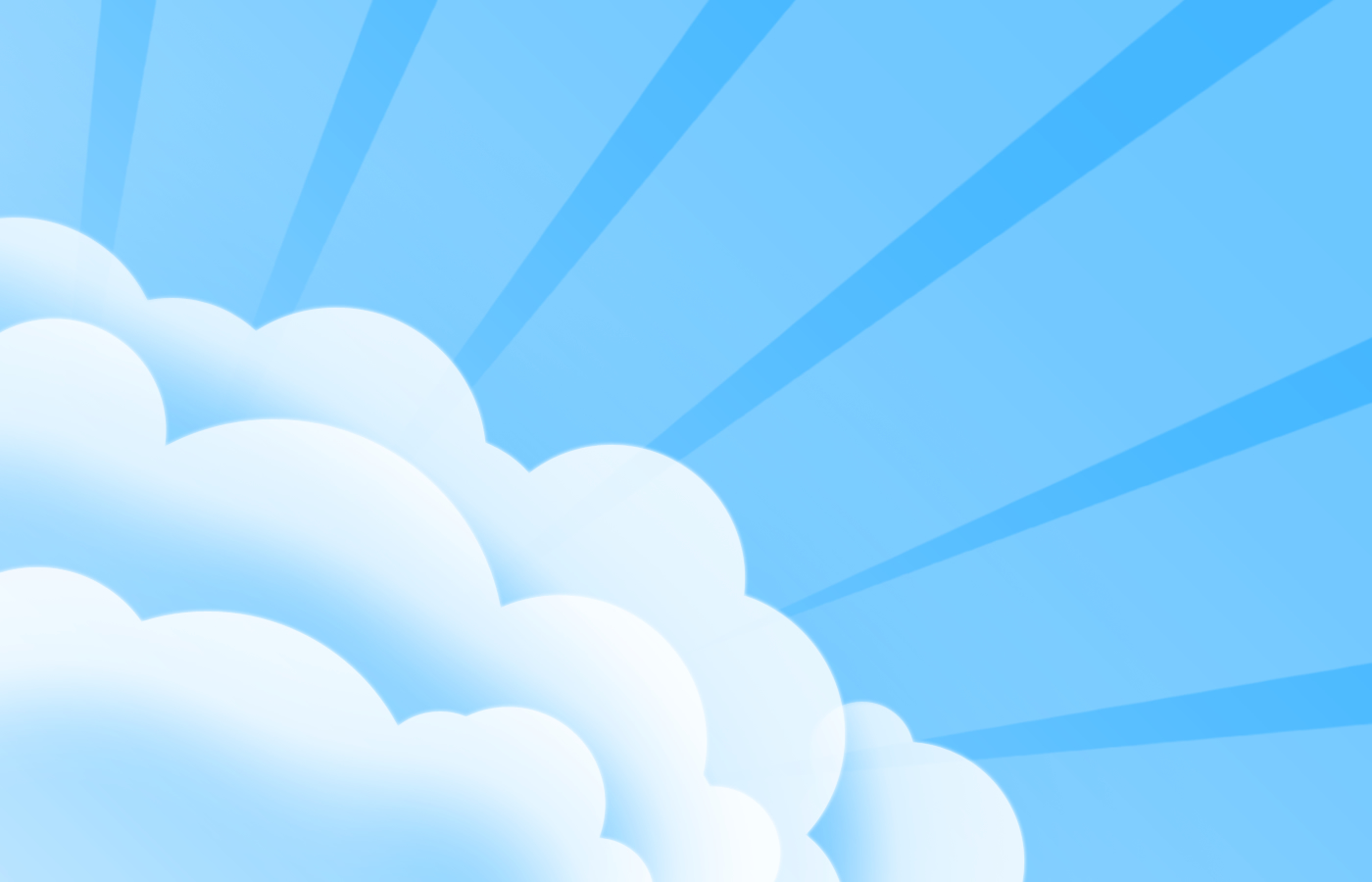 Браво!
Вы выручили
 Елену Прекрасную!